Happy teacher’s day
Rawan Al - Fartoosi
Thanks for every teacher who worked hard to teach their students. Students must respect their teachers because teachers really get tired of teaching us,,, but never said that. You are a doctor and you are a judge and you are a director all because of your teachers.
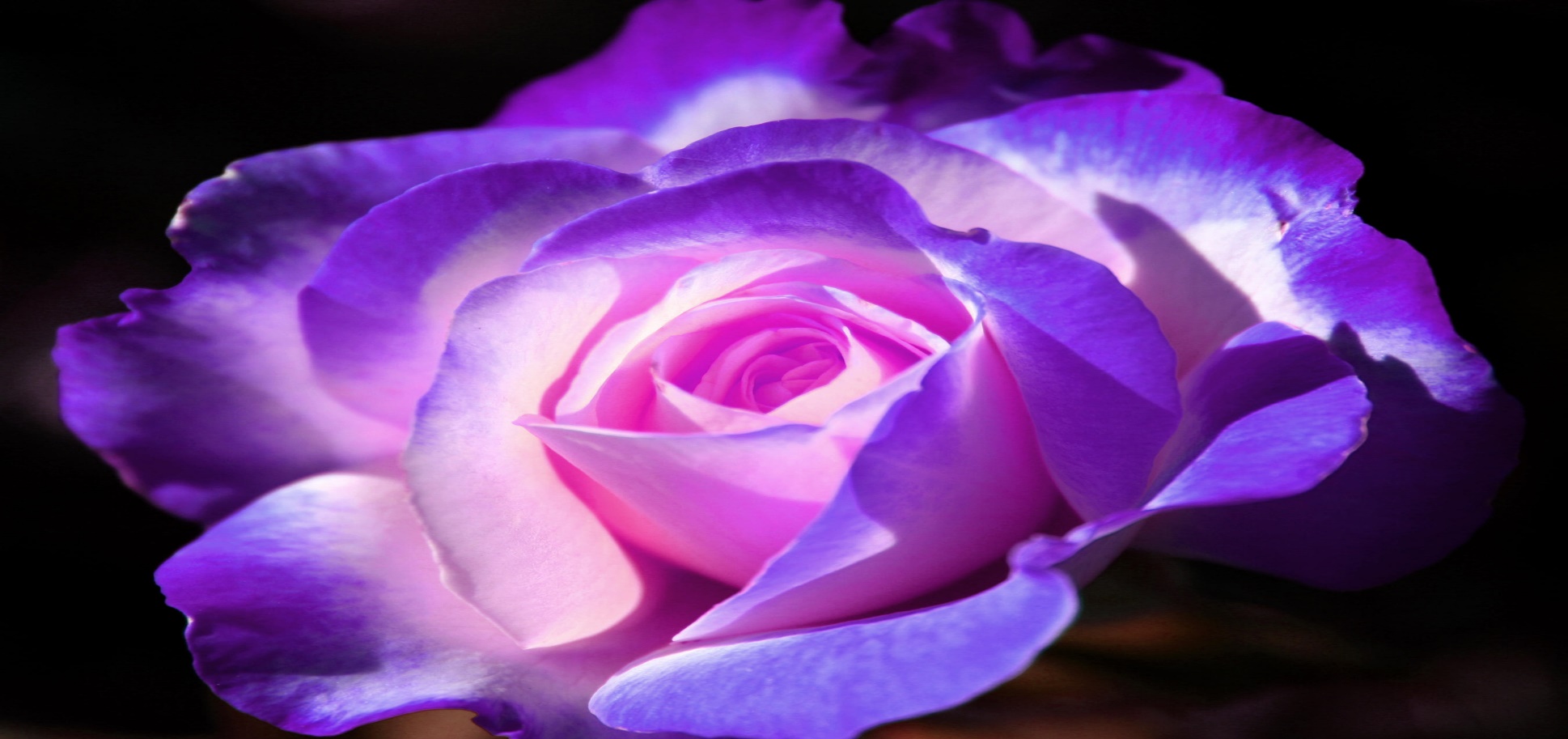 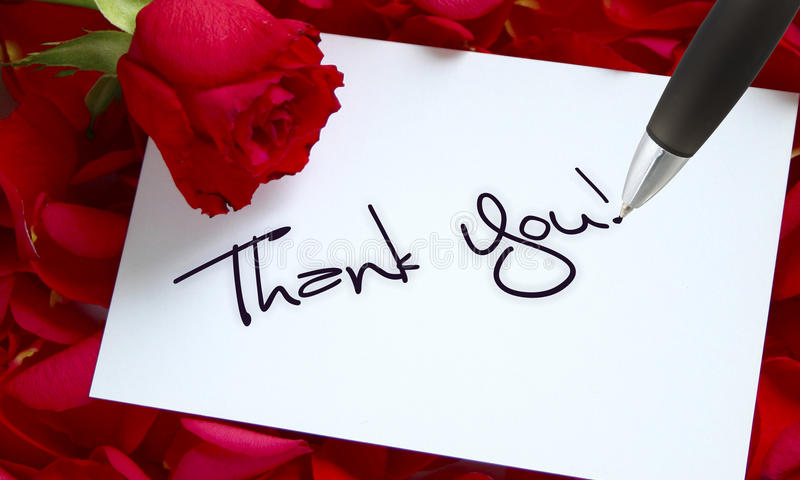 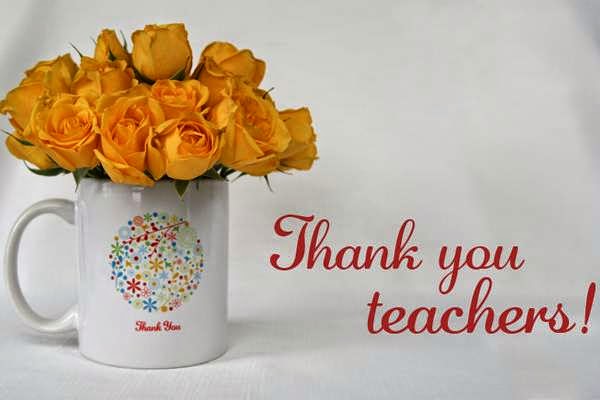